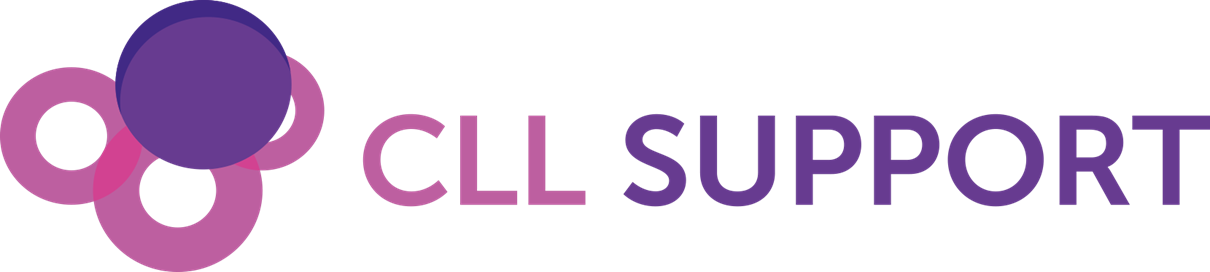 Purpose of the annual CLL Survey
This survey was designed to help
Health care specialists determine the best CLL/SLL treatment
Us to help patients, partners, family and friends to ‘live well with CLL’
Focus lobbying to Government, medical institutions and pharmaceutical companies  

Methodology 
The link to the survey was shared (i) through Facebook (ii) Twitter by (iii) email invitation to members inviting them to participate
We received 702 responses 
All information was provided on an anonymous basis
Feedback and follow up action will be provided to those who requested it
Sample
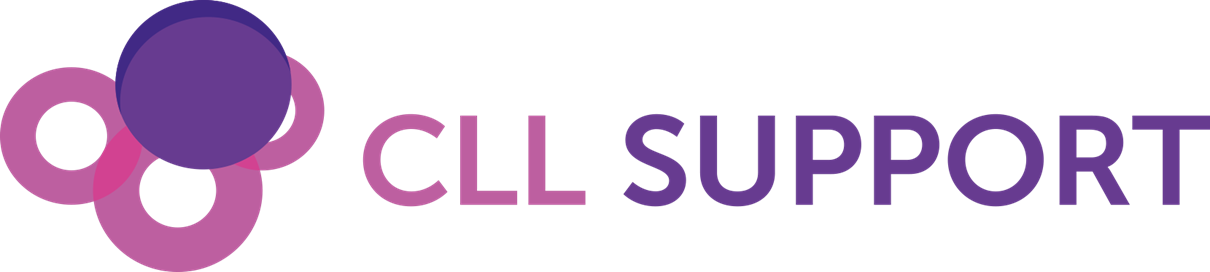 Respondents: 702 people completed the short survey
The majority of respondents were patients in their 60’s and 70’s. Slightly more women than men answered the survey, which may simply reflect the membership of CLL, which is weighted towards women, and potentially highlights a need for support to appeal more to men.
N= 329
N= 372
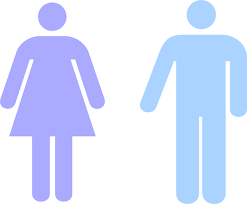 Partners, carers and close friends grouped together and referenced as “partners” for the rest of the survey
S1. Please indicate whether you have been diagnosed with CLL/SLL or if you are the partner / carer of someone who has been diagnosed [Base n=702]
Q19. Into which of the following age groups do you fall? [Base n=702]
Q20. What is your gender? [Base n=702]
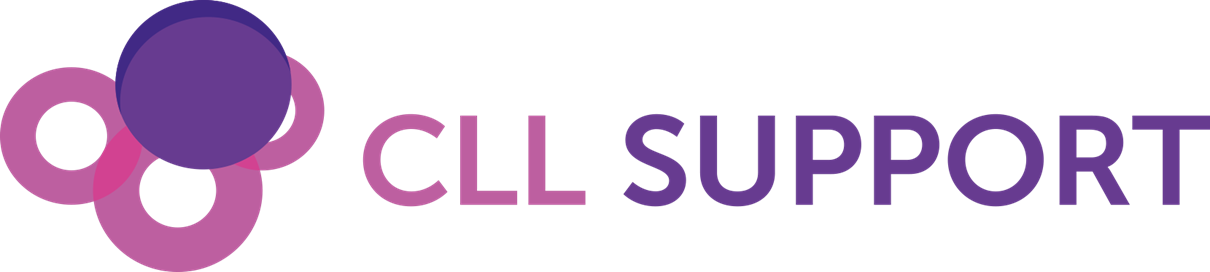 Distribution and ethnicity of survey respondents
There was a predominance of respondents from London and the south east, but all regions were represented; the vast majority were white British
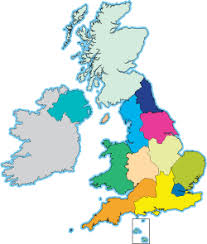 Q22. Which region do you live in? [Base n=702]
Q21. What ethnicity are you? [Base n=702]
Survey results
Interpreting the results: 
- Score /10 where 10/10 is the highest rating and 1/10 is lowest rating for each parameter 
-         Denotes significant difference
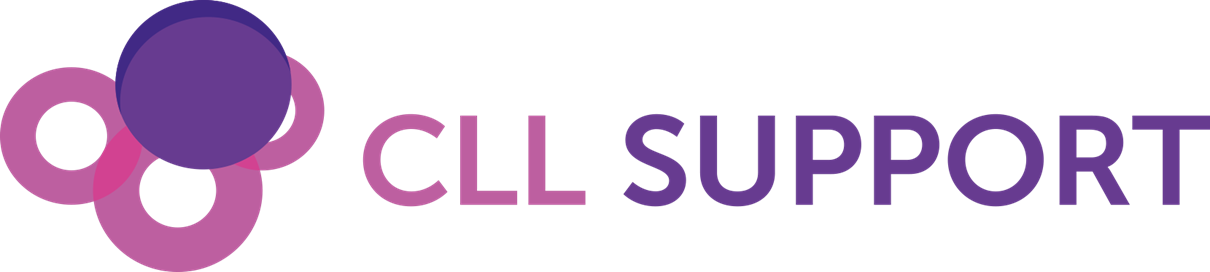 Current treatment
Most common were those diagnosed less than 5 years ago, but those diagnosed longer ago were well represented. More than half the sample were on active monitoring with only 1 in 4 receiving active treatment currently
Q2. Year of diagnosis of CLL/SLL? [Base n=702]
Q6. What is your / their current situation? [Base n=702]
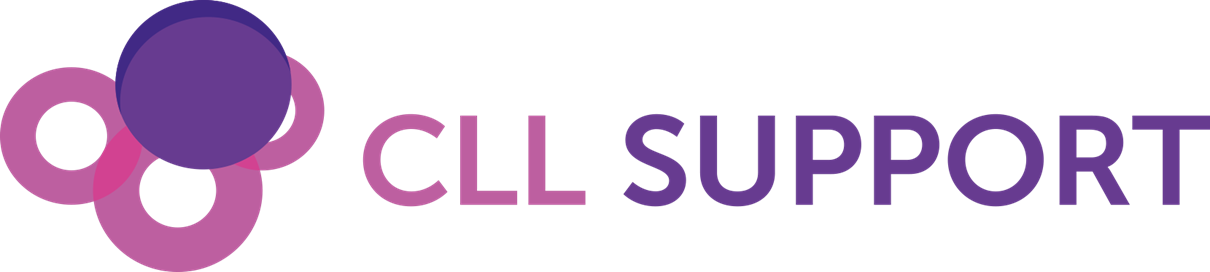 Current treatment
Most respondents were on ‘active monitoring’ with the least in remission, but the difference between active monitoring and treatment / remission was most marked less than 5 years after diagnosis.
Q2. What year were you/ was your partner/ was the person you care for/ was your friend diagnosed with CLL/SLL? [Base n=702]
Q6. What is your / their current situation? [Base n=702]
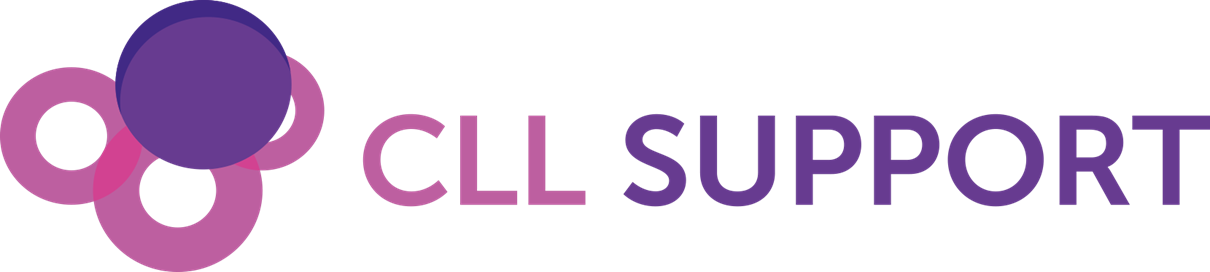 Current situation: stage of CLL/SLL treatment
There were no significant differences across age or gender when looking at stage of treatment for CLL/SLL
Q20. What is your gender? [Base n=702]
Q6. What is your / their current situation? [Base n=702]
Q19. Into which of the following age groups do you fall? [Base n=702]
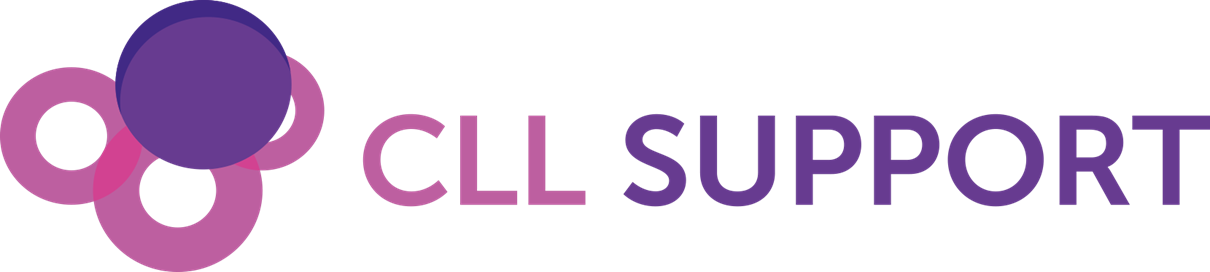 Current treatment
There were no clear geographical differences across the different CLL / SLL situations except that patients living in the East of England were more likely to be in remission and less likely to be on Active Monitoring
Q6. What is your / their current situation? [Base n=702]
Q22. Which region do you live in? [Base n=702]
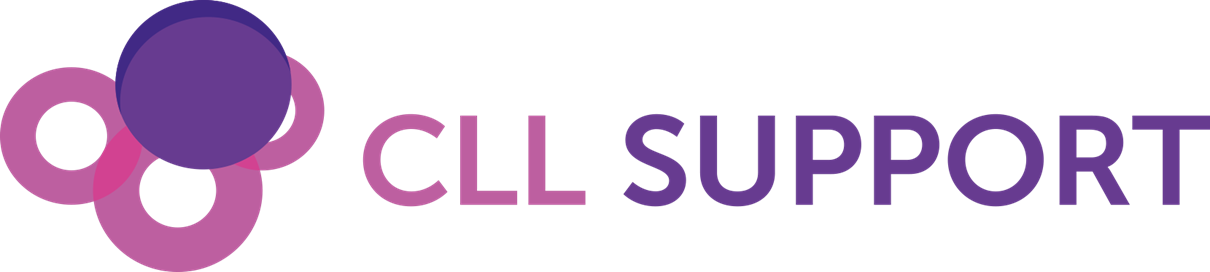 Route to diagnosis
Most were diagnosed incidentally via a routine medical health check or the GP / secondary care when consulting or screening for another condition – relatively few consulted specifically with signs and symptoms of CLL / SLL
Q1. How was CLL/SLL diagnosed? [Base n=702]
Q3. Do you know of any other family members with CLL/SLL? [Base n=702]
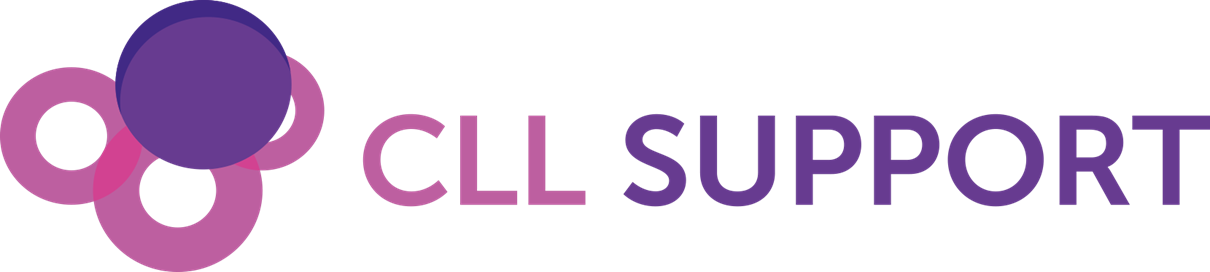 Year of diagnosis
The majority of respondents were diagnosed in the last 10 years, but people have been living with CLL / SLL for over 30 years. Overall there was little difference between men and women in terms of year of diagnosis.
Q2. What year were you/ was your partner/ was the person you care for/ was your friend diagnosed with CLL/SLL? [Base n=702]
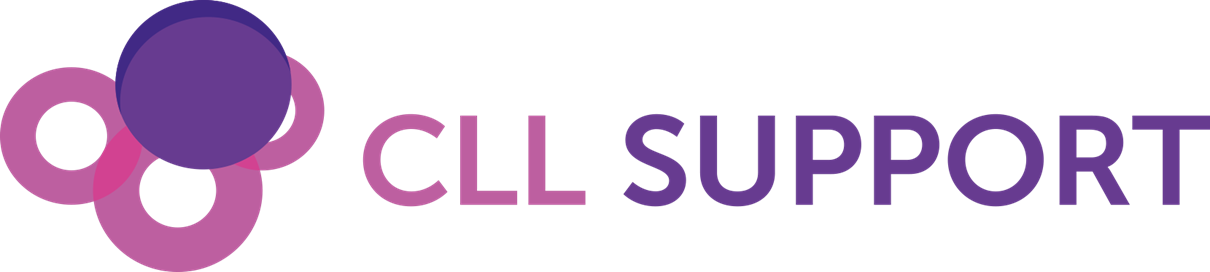 Co-morbidities
Nearly half the sample claim to have no comorbidities; other comorbidities which dominate are hypertension, obesity and cardiovascular related illness – perhaps not surprisingly given the vast majority of respondents were over 60
Q4. Do you / your partner have any of the following conditions? [Base n=702]
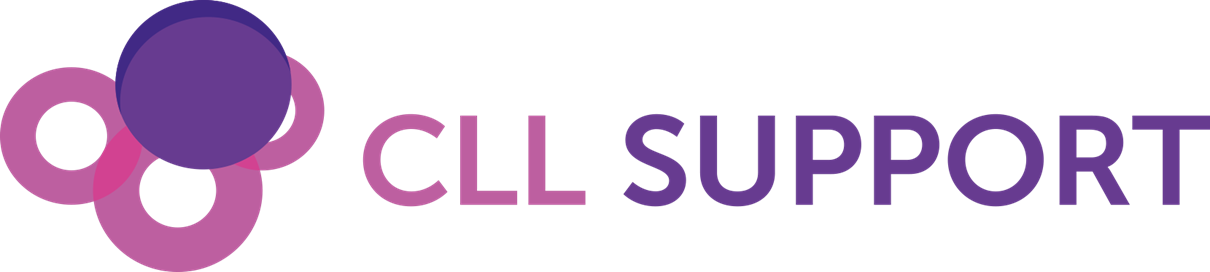 Satisfaction across a number of parameters associated with diagnosis was relatively high overall but with lower scores for ‘being given an explanation’ and the ‘provision of reading materials’ reflecting clear areas for potential improvement
Satisfaction at diagnosis
Significantly lower than “time taken” and “involvement in treatment decision”
Significantly lower than all except “CLL / SLL explanation”
Q5. From your general experience, how satisfied were you with the following aspects of CLL/SLL [Base n=702]
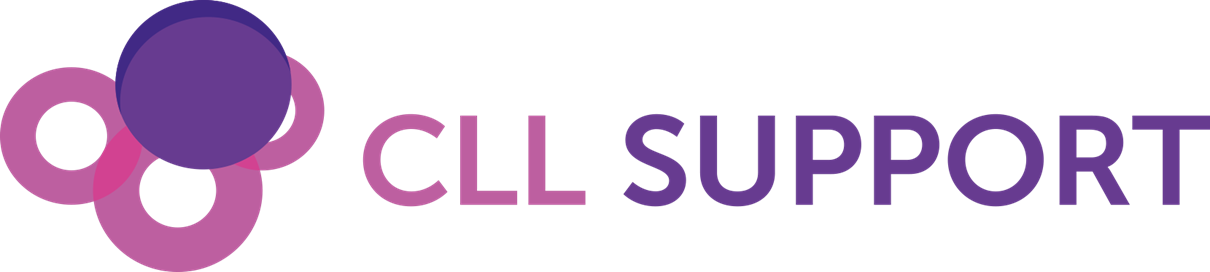 Satisfaction at diagnosis
Little difference in satisfaction was seen across the different age groups, except that (i) those diagnosed more than 10 years ago were more satisfied with treatment decision making, but less satisfied with the provision of reading materials / sources of support than the other cohorts more recently diagnosed
Q2. What year were you/ was your partner/ was the person you care for/ was your friend diagnosed with CLL/SLL? [Base n=702] 
Q5. From your general experience, how satisfied were you with the following aspects of CLL/SLL [Base n=702]
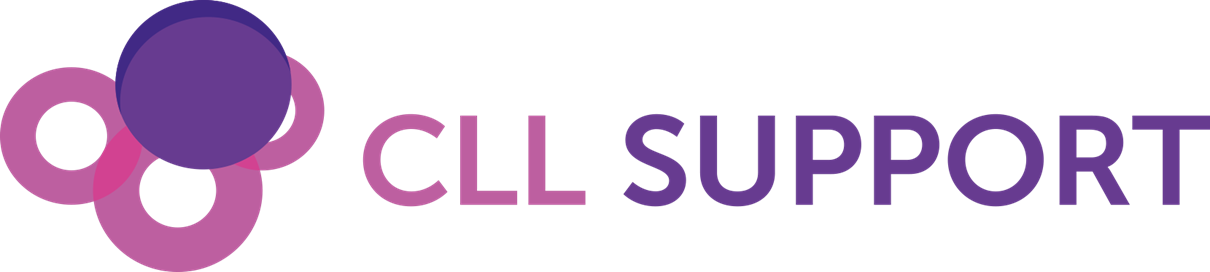 Satisfaction at diagnosis
There was no difference in satisfaction levels between patients and carers
S1. Please indicate whether you have been diagnosed with CLL/SLL or if you are the partner / carer of someone who has been diagnosed [Base n=702]
Q5. From your general experience, how satisfied were you with the following aspects of CLL/SLL [Base n=702]
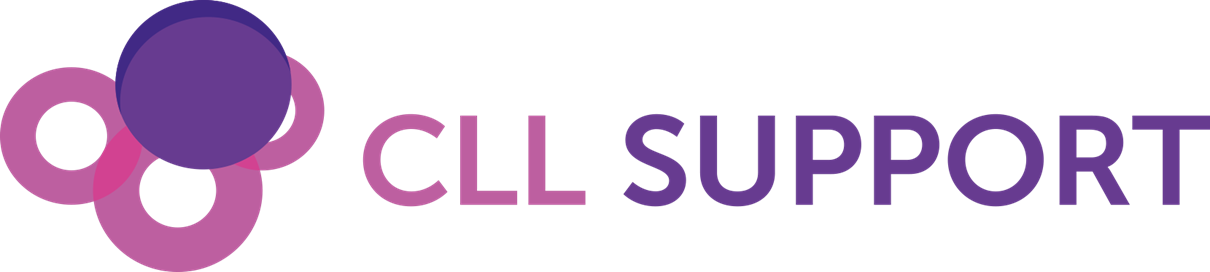 Satisfaction at diagnosis
Men had consistently higher satisfaction scores across all aspects of their diagnosis except for the explanation of CLL / SLL
Q5. From your general experience, how satisfied were you with the following aspects of CLL/SLL [Base n=702]
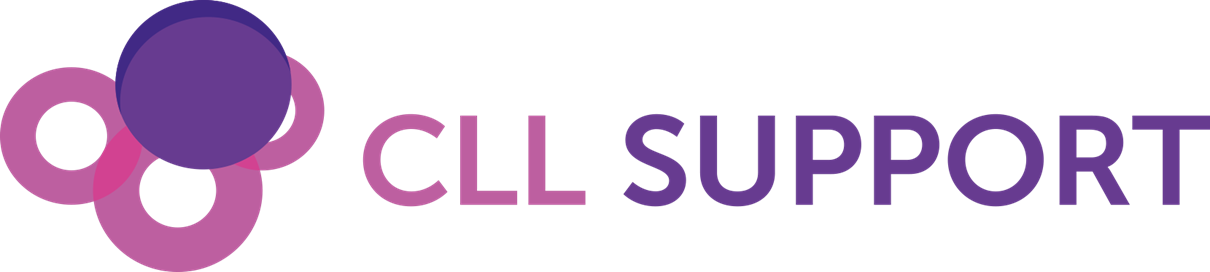 Satisfaction at diagnosis
Satisfaction scores were even across the different regions except for Wales which scored significantly higher than the Midlands and the North of England for ‘time taken to diagnose’
Q5. From your general experience, how satisfied were you with the following aspects of CLL/SLL [Base n=702]
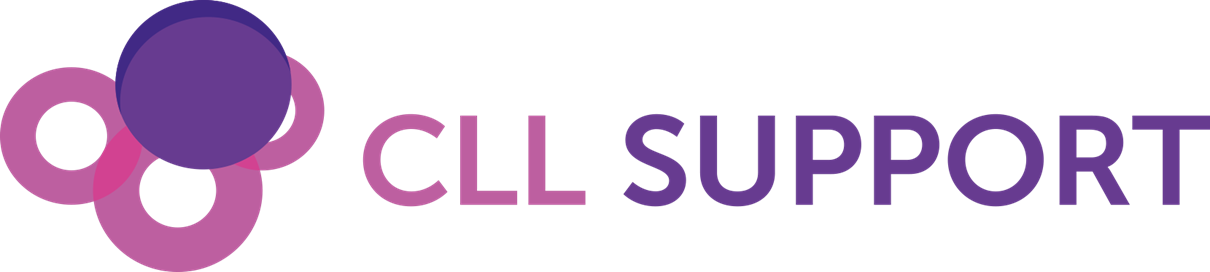 Current signs and symptoms
Fatigue was cited at least twice as often as any other symptom. Bleeding and bruising easily were cited about half as often, closely followed by swollen glands
Q7a. Do you / does you family member have any current signs and symptoms of CLL or treatment? [Base n=702] – “other” broken down into key components
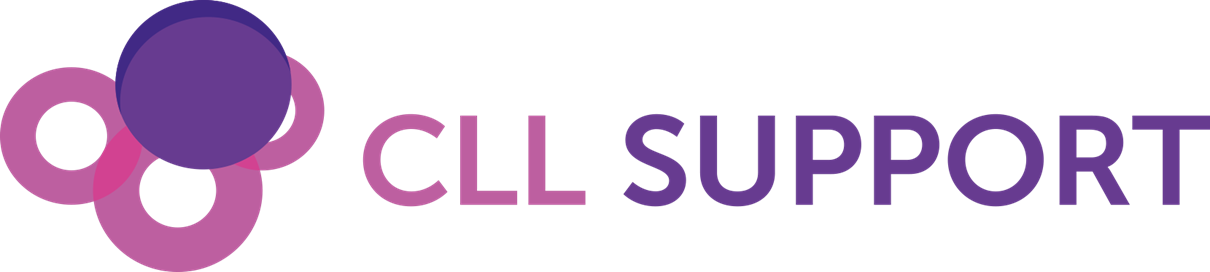 Current signs and symptoms
Respondents in remission generally noted fewer signs and symptoms; both those on treatment and active monitoring appear to be more symptomatic
Q6. What is your / their current situation? [Base n=702]
Q7a. Do you / does you family member have any current signs and symptoms of CLL or treatment? [Base n=702] – “other” not broken down across “current situation”
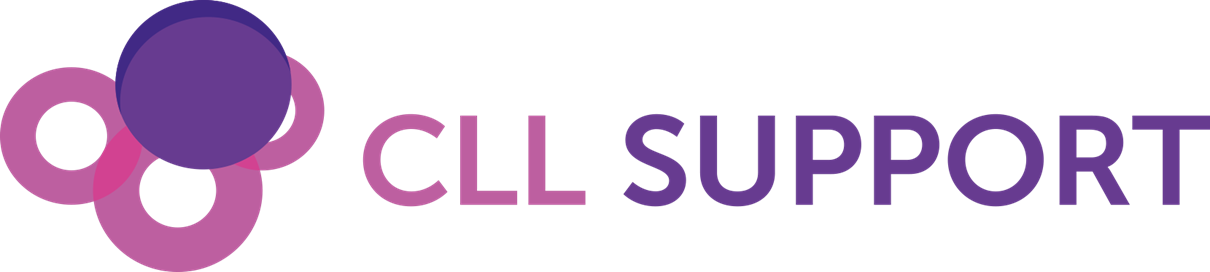 Current signs and symptoms
Women were more likely to experience both swelling and discomfort in their tummy & swollen glands
Q20. What is your gender? [Base n=702]
Q7a. Do you / does you family member have any current signs and symptoms of CLL or treatment? [Base n=702]
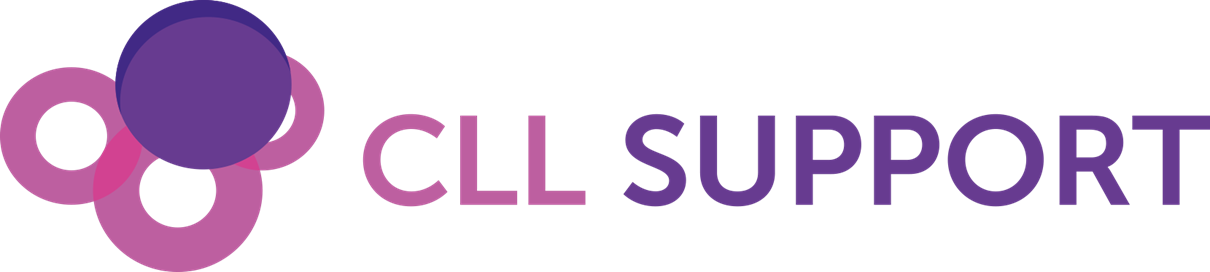 Frequency of experiencing symptoms
The most frequent symptoms are anaemia, fatigue and swelling / discomfort in your tummy; unintentional weight loss and getting infections often occur less frequently
Q7a. Do you / does you family member have any current signs and symptoms of CLL or treatment? [Base n=702]
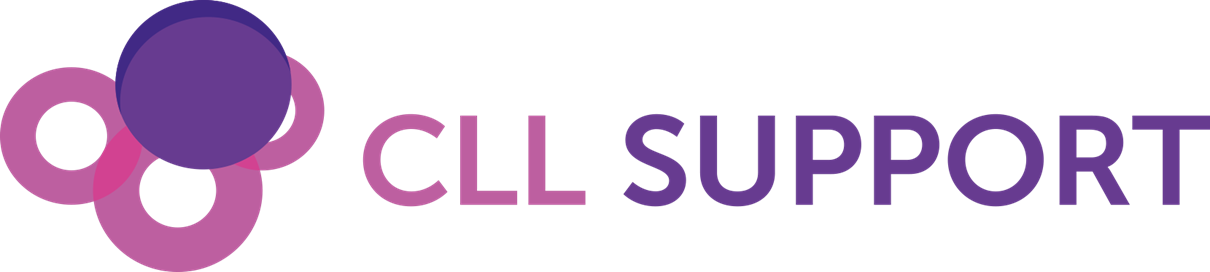 Impact of symptoms
Anaemia is rated as having the most impact on respondents, closely followed by fatigue, getting infections often and having a high temperature
Q7c. Degree of impact on your/ your family member's/ your friend's day-to-day life: [Base n=702]
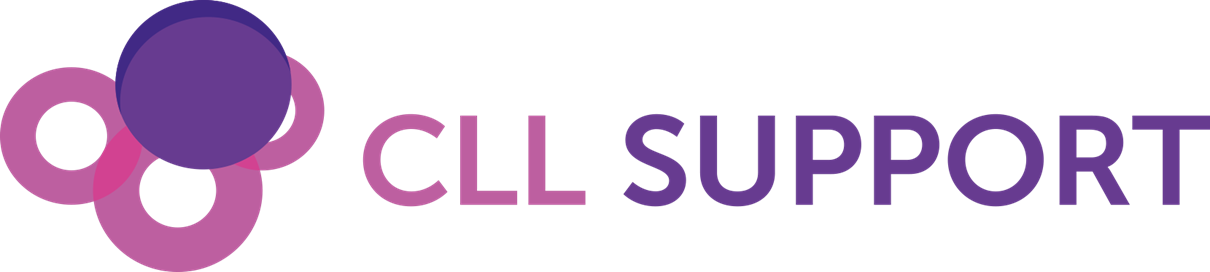 Impact of symptoms
Very little difference was observed between men and women except for night sweats and swollen glands in the neck, armpits or groin
Q20. What is your gender? [Base n=702]
Q7c. Degree of impact on your/ your family member's/ your friend's day-to-day life: [Base n=702]
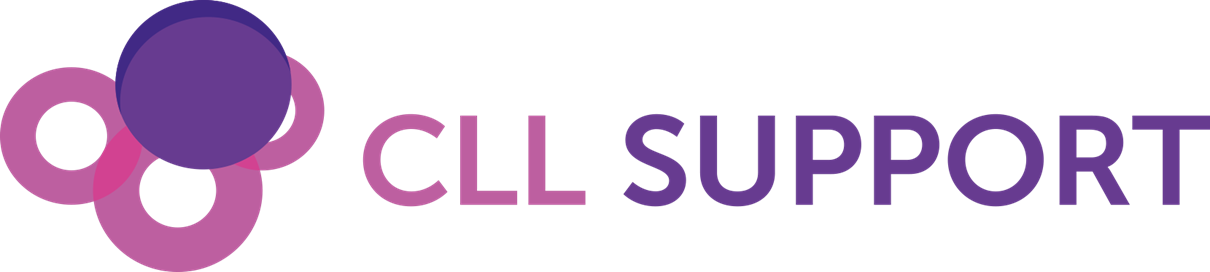 Impact on quality of life (QOL) – comparing physical and emotional
The emotional impact of CLL / SLL on quality of life was greater than the physical impact pre-Covid, but today both the emotional and physical impact are similarly high
Q8a. How much has your diagnosis of CLL/SLL or the diagnosis of your friend / family member affected your quality of life from a physical perspective? [Base: diagnosed before 2019 n=530] 
Q8b. How much has your diagnosis of CLL/SLL or the diagnosis of your friend / family member affected your quality of life from an emotional perspective? [Base: diagnosed before 2019 n=530]
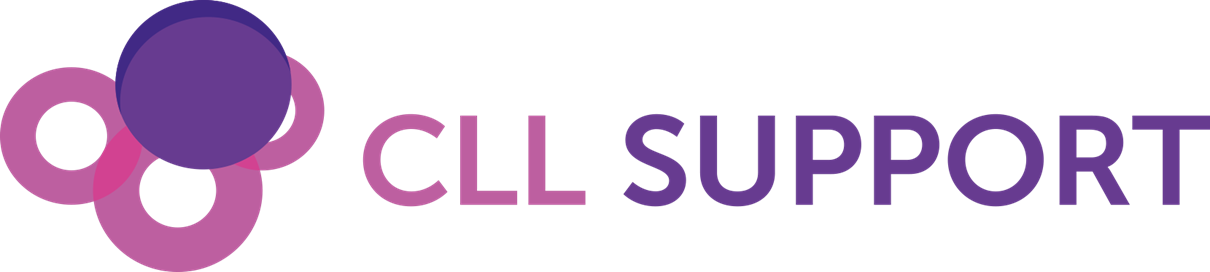 Impact on quality of life (QOL) – comparing pre Covid and today
Covid has significantly raised both the physical and emotional impact of CLL / SLL on quality of life
Q8a. How much has your diagnosis of CLL/SLL or the diagnosis of your friend / family member affected your quality of life from a physical perspective? [Base: diagnosed before 2019 n=530] 
Q8b. How much has your diagnosis of CLL/SLL or the diagnosis of your friend / family member affected your quality of life from an emotional perspective? [Base: diagnosed before 2019 n=530]
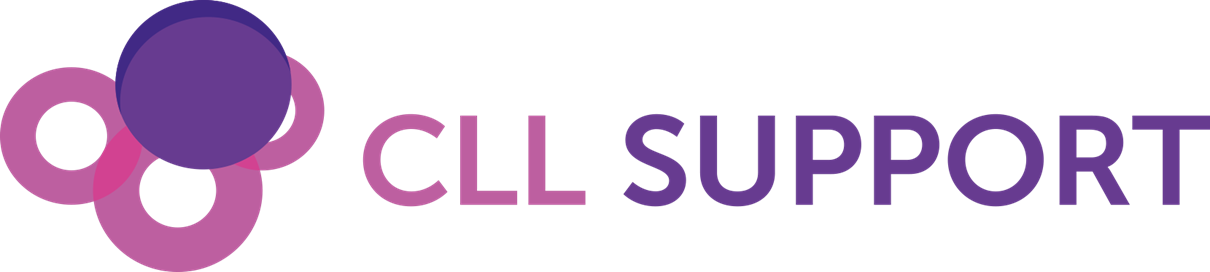 Impact on quality of life (QOL) – comparing men and women
The physical  impact of CLL / SLL was the same for men and women pre-Covid, but greater for women today. 
The emotional impact of CLL / SLL is consistently greater for women than men
Q8a. How much has your diagnosis of CLL/SLL or the diagnosis of your friend / family member affected your quality of life from a physical perspective? [Base: diagnosed before 2019 n=530]  
Q8b. How much has your diagnosis of CLL/SLL or the diagnosis of your friend / family member affected your quality of life from an emotional perspective? [Base: diagnosed before 2019 n=530]
Q20. What is your gender? [Base: diagnosed before 2019 n=530]
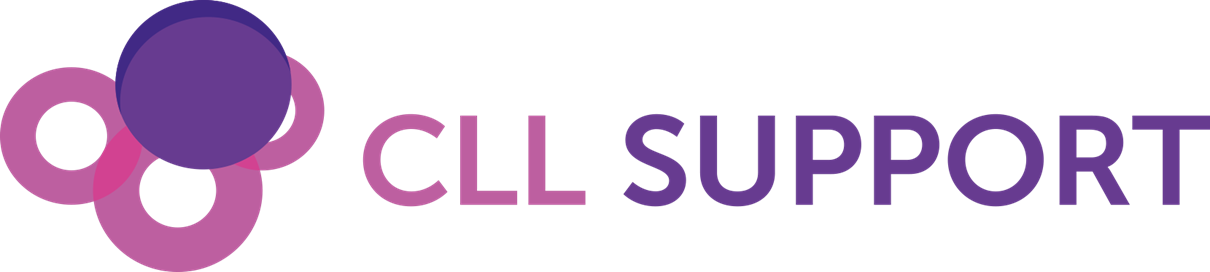 Impact on quality of life (QOL)- comparing patients and carers
Carers and patients were equally impacted physically pre-Covid, but carers significantly more so today. However, carers are significantly more impacted emotionally vs. patients both pre-Covid and today
Q8a. How much has your diagnosis of CLL/SLL or the diagnosis of your friend / family member affected your quality of life from a physical perspective? [Base: diagnosed before 2019 n=530] 
Q8b. How much has your diagnosis of CLL/SLL or the diagnosis of your friend / family member affected your quality of life from an emotional perspective? [Base: diagnosed before 2019 n=530]
S1. Please indicate whether you have been diagnosed with CLL/SLL or if you are the partner / carer of someone who has been diagnosed [Base: diagnosed before 2019 n=530]
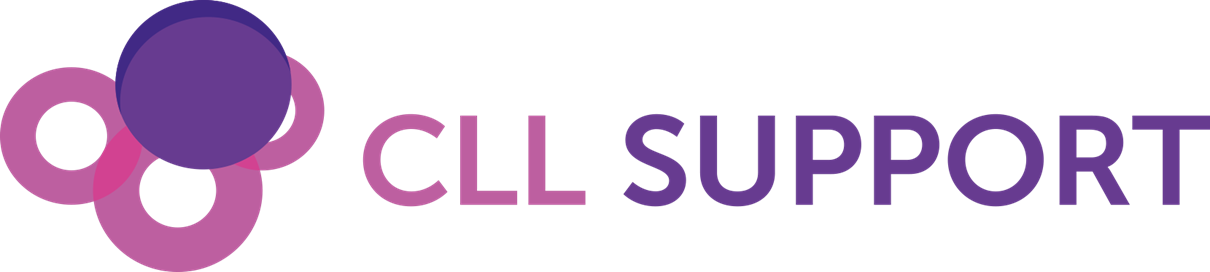 Sites of treatment
The vast majority of patients receive their treatment in hospital regardless of their current situation or where they were diagnosed; patients who are being monitored may also be managed by their GP
Q6. What is your / their current situation? [Base n=702]
Q9a. Where do you / they currently receive therapy for CLL/SLL? Select all that apply. [Base n=702]
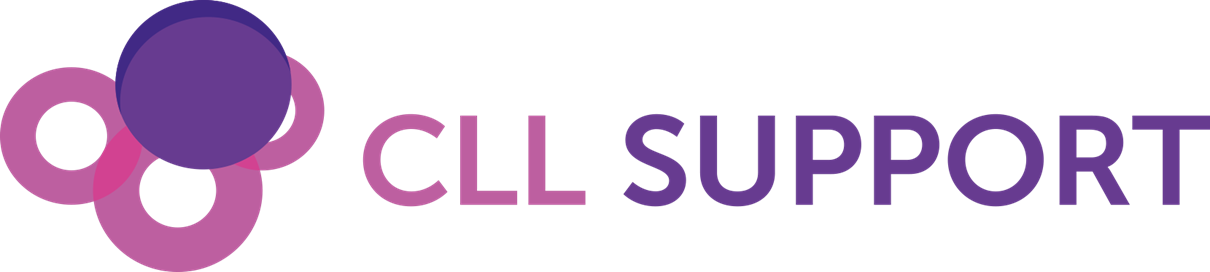 Consultation format
There is a mix of remote consultations and those carried out face to face, across all treatment settings. It would be interesting to gather satisfaction data for each option to see if patients are consulting in the way that they would like to i.e. are the long lasting and more permanent changes as a result of Covid such as increased remote consulting, a benefit to patients?
Q9a. Where do you / they currently receive therapy for CLL/SLL? Select all that apply. [Base n=702] 
Q9b. And how do you / they currently receive therapy for CLL/SLL?  [Base n=702]
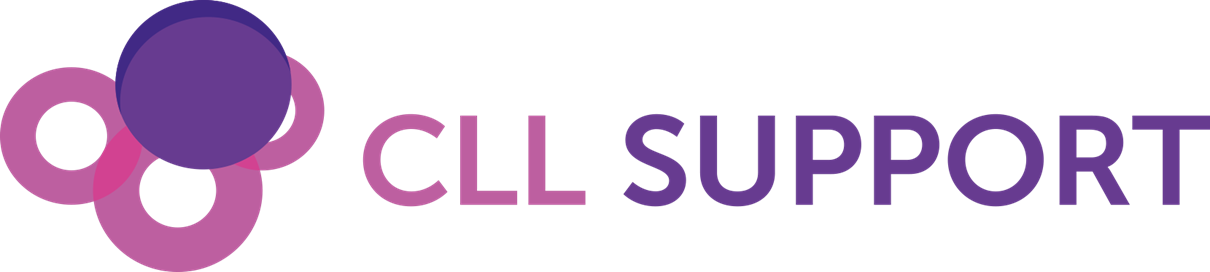 Satisfaction with clinical support
Satisfaction was greatest with the consultant, and the clinical nurse specialist satisfaction scores were on par; however these scores were significantly better than those with the GP nurse, which in turn were significantly better than with the GP. However, we can see from earlier presented data, that the vast majority of consultations are with the consultant across all stages of treatment, suggesting that the majority of patients are receiving optimal care in their opinion
Q10. How satisfied are you with the level of support you received from the medical team? [Base n=702]
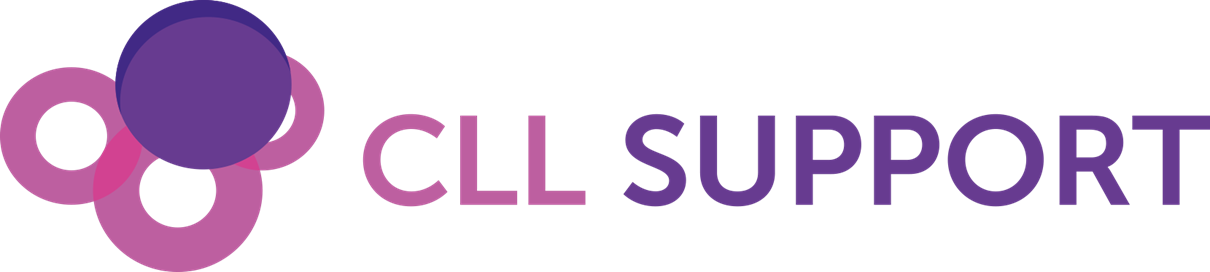 Satisfaction with clinical support
Gender differences persist across all types of medical support with women scoring lower satisfaction scores except for their interaction with their GP, which is scored low by both men and women
Q20. What is your gender? [Base n=702]
Q10. How satisfied are you with the level of support you received from the medical team? [Base n=702]
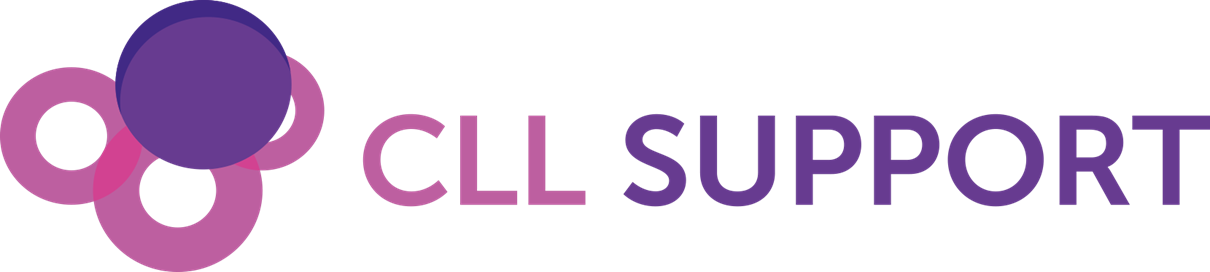 Treatments and trials
The most frequently received treatment was FCR which 16% of respondents received. Only 3% of respondents have been on a trial
Q11a. Please indicate all the treatments you have/ your partner has/ the person you care for has/ your friend has had. [Base n=702]
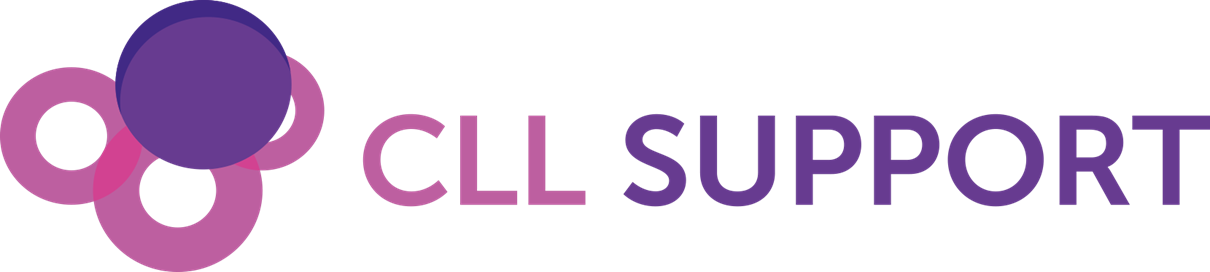 Treatments (8 most frequently prescribed)
The most commonly prescribed regimens currently are Venetoclax and Obinutuzimab and Acalabrutinib
Q11a. Please indicate all the treatments you have/ your partner has/ the person you care for has/ your friend has had. [Base n=702] 
Q11b. And in what year/s did you/ your partner/ the person you care for/ your close friend start the treatment/s?
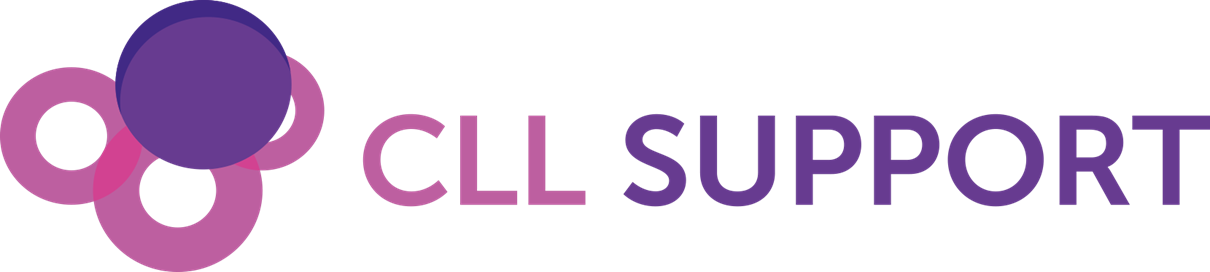 How well informed about treatment
Respondents on Active Monitoring feel significantly less well informed about treatment, which perhaps is not surprising. However, it would be helpful to know if they would like to know more at this stage i.e. is this an unmet need, or are people content to wait until they need treatment
Q12. Did / do you feel well enough informed about treatment for CLL/SLL?  [Base n=702]
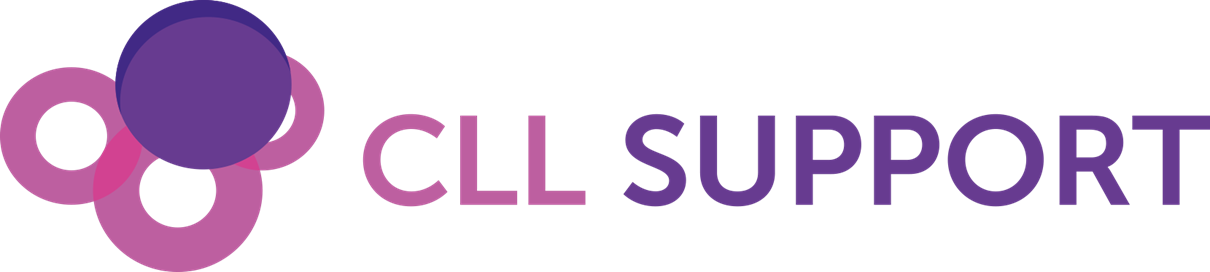 How well informed about treatment
Women rated themselves as feeling significantly less well informed than men did; the least well informed age group was 51-60
Q20. What is your gender? [Base n=702]
Q19. Into which of the following age groups do you fall? [Base n=702]
Q12. Did / do you feel well enough informed about treatment for CLL/SLL?  [Base n=702]
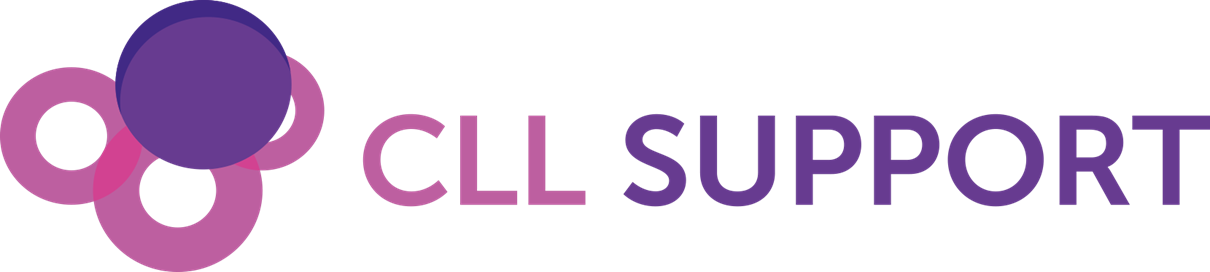 Vaccinations
Virtually all respondents had received 3 Covid vaccines, and most had had the booster, yet they only scored 5.7/10 on average when asked to rate how safe they feel since having them
Mean score for how informed respondents feel about vaccinations
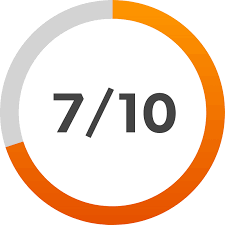 Q13. Which vaccinations have been received? . [Base n=702] 
Q14. How well informed do you feel about which vaccines are important for CLL/SLL patients? [Base n=702] 
Q15. How safe / protected do you feel since having the Covid vaccine? [Base n=702]
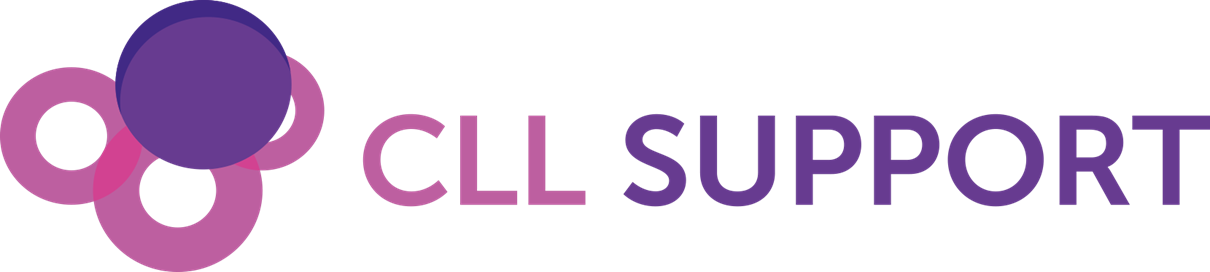 Experience of having Covid
Nearly a third of respondents had tested positive for Covid, and of those, 1 in 4 had ongoing symptoms
Q16. Have you had COVID-19? [Base n=702] 
Q16a. Have you any ongoing symptoms? (Base, if have had Covid, n=209)
Q16b. How satisfied were you with the steps you were able to take to protect your family member with CLL/SLL from COVID? Base: Those who are a Partner and have ongoing symptoms, n=7)
CLL Support
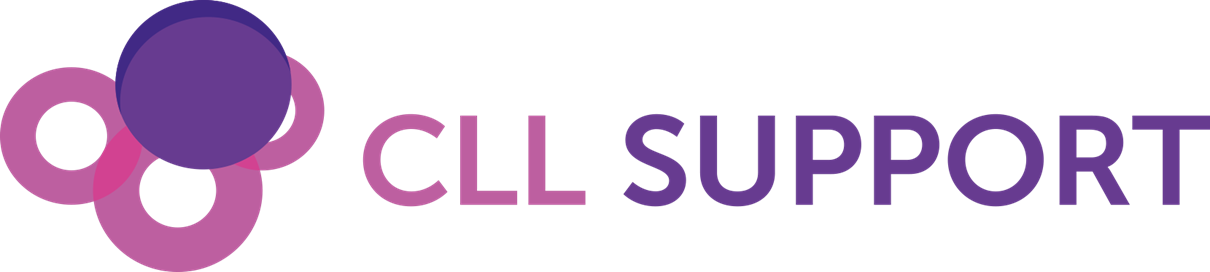 Member of CLL Support?
7% respondents  are not members of CLL support
93% respondents are members of CLL support
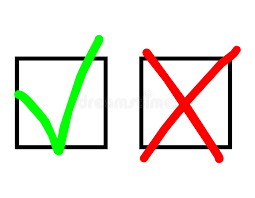 Awareness for the CLL Support website was highest and online webinars a close second
Q17. As far as you know, are you a member of CLL Support? [Base n=702] 
Q18a. Which of the following CLL Support services are you aware of? [Base n=702] 
Q18b. And which of these CLL Support services have you accessed? [Those who are aware; Base n=681]
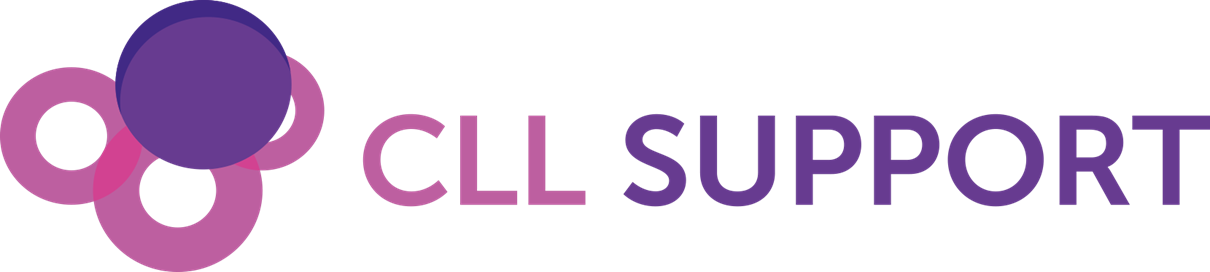 CLL Support services – gender differences?
Few gender differences were apparent except that men were more likely to be aware of the Champions Group, Newsletter and lobbying campaigns, and women of the Health Unlocked CLL Forum.
Q17. As far as you know, are you a member of CLL Support? [Base n=702] 
Q18a. Which of the following CLL Support services are you aware of? [Base n=702]
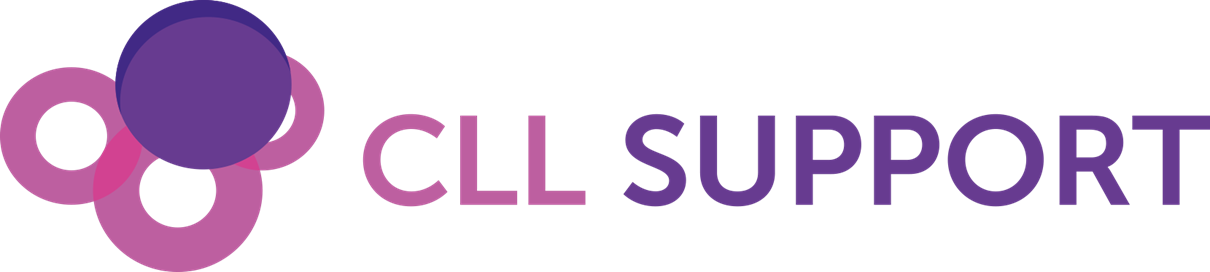 CLL Support services – gender differences?
In terms of engagement, there were gender differences seen in men accessing the newsletter more, and women accessing both Health Unlocked and the Helpline
Q20. What is your gender? [Base n=702]
Q17. As far as you know, are you a member of CLL Support? [Base n=702] 
Q18b. And which of these CLL Support services have you accessed? [Those who are aware; Base n=681]
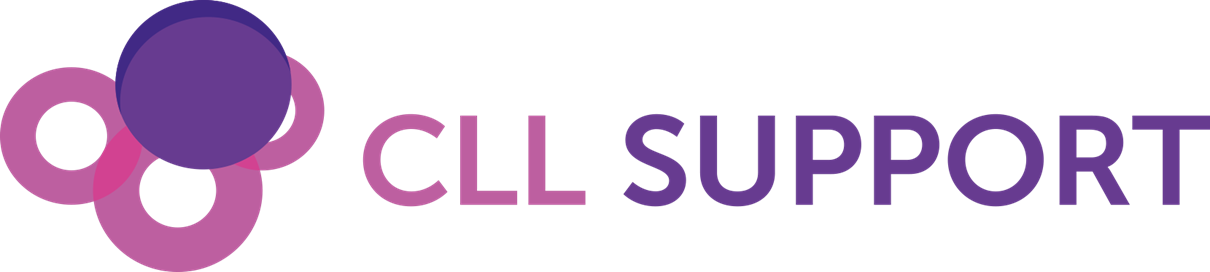 CLL Support services – age differences?
The 71+ years age group was most engaged with conferences; respondents in their 60’s were the age group most engaged with the Health Unlocked CLL Forum. The appeal of the Under 60s WhatsApp group is restricted to the 51-60 age group
Q17. As far as you know, are you a member of CLL Support? [Base n=702] 
Q18a. Which of the following CLL Support services are you aware of? [Base n=702] 
Q18b. And which of these CLL Support services have you accessed? [Those who are aware; Base n=681]
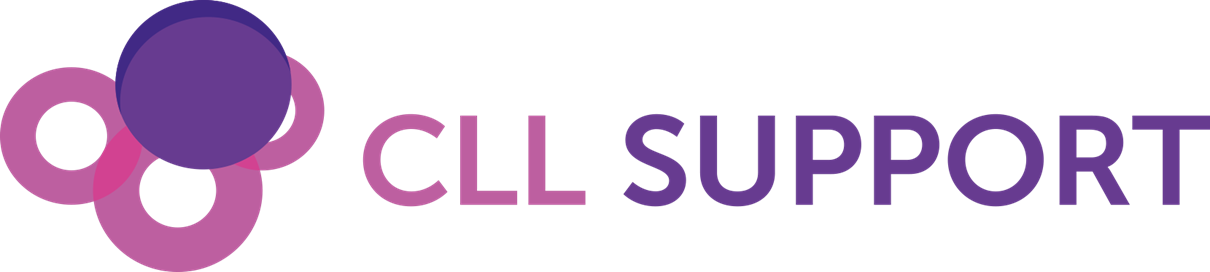 CLL Support services – impact of CLL stage?
When the respondents are broken down by stage of CLL / SLL, those in Active Monitoring appear to be the most active. This may be because information available is more relevant to this larger group, or their situation precipitates more information-finding behaviour or they may not have access to other sources of information at this stage
Q17. As far as you know, are you a member of CLL Support? [Base n=702] 
Q18a. Which of the following CLL Support services are you aware of? [Base n=702] 
Q18b. And which of these CLL Support services have you accessed? [Those who are aware; Base n=681]
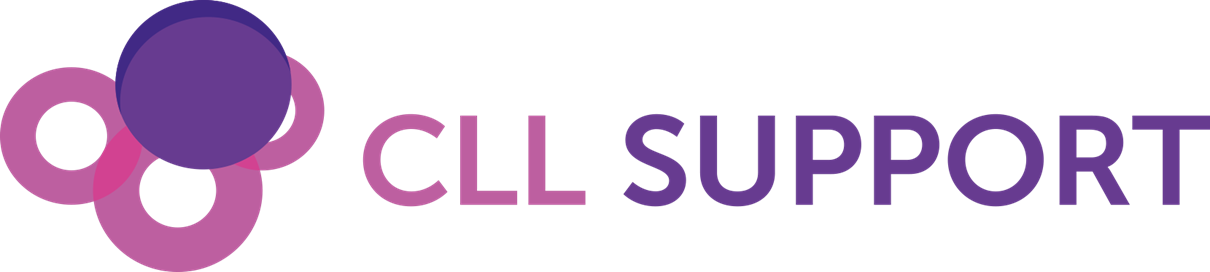 Level of satisfaction with CLL Support services
Extremely high levels of satisfaction were reported across all services offered
Q18c. How satisfied are you with this resource/ these resources? [Base n=702]
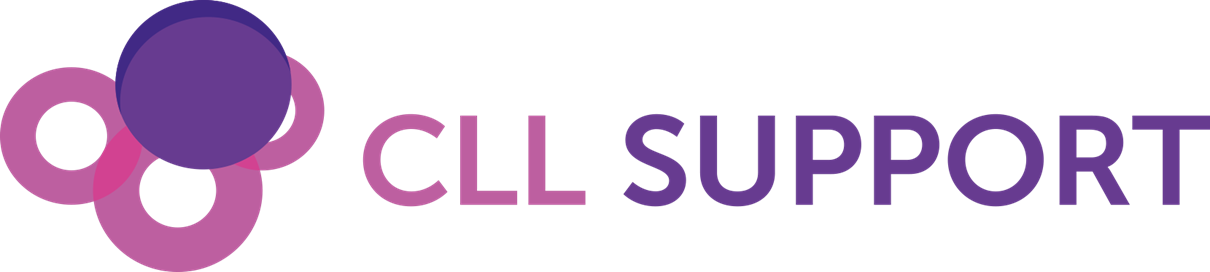 Level of satisfaction with CLL Support services - gender
Women tended to have higher satisfaction scores with the services they engaged with
Q20. What is your gender? [Base n=702]
Q18c. How satisfied are you with this resource/ these resources? [Base n=702]
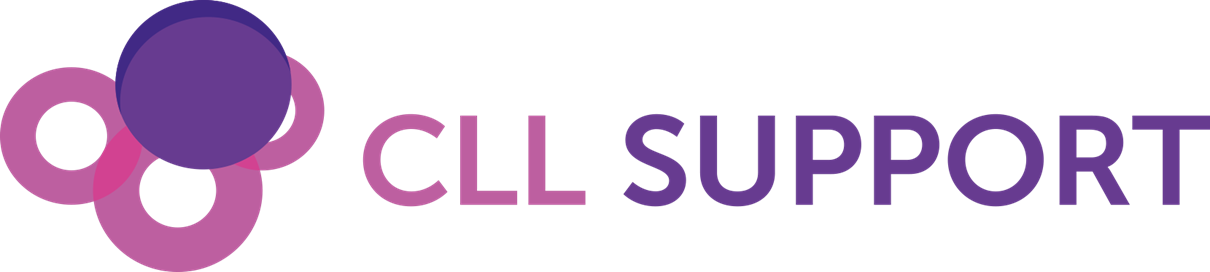 Anything else – open comments
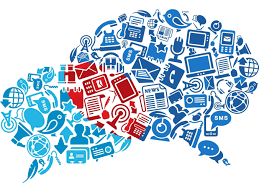 Q23.  Please add anything else you would like to share about your experiences with CLL/SLL or of what CLL/SLL Support does? [Base n=702]
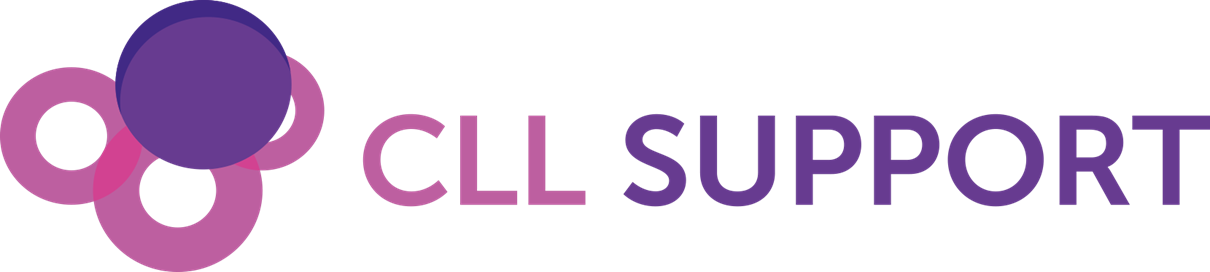 Anything else – open comments
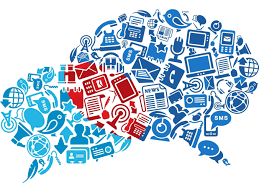 Q23.  Please add anything else you would like to share about your experiences with CLL/SLL or of what CLL/SLL Support does? [Base n=702]
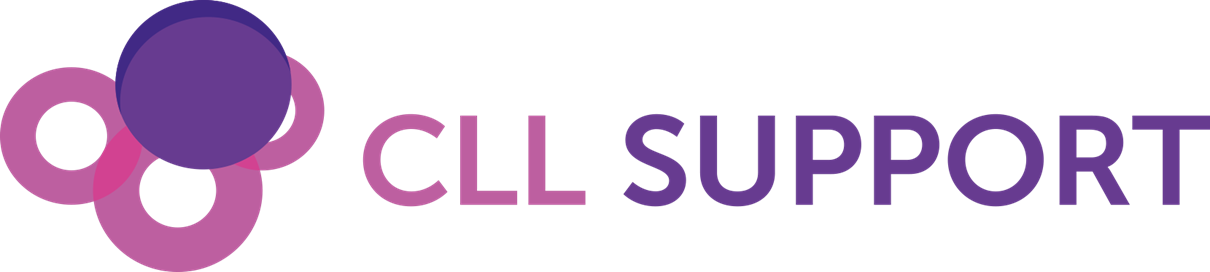 Compliments from the respondents!
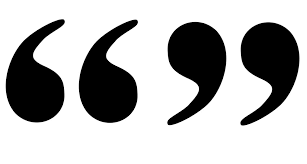 ‘I have learned more from your website than anywhere else’
‘Information easily accessible, clear, easy to understand’
‘Health Unlocked a God Send’
‘Under 60’s WhatsApp group, is a lifeline of information and support’
‘CLL Support has been a lifeline for me since diagnosis’
‘Webinars  very informative, helpful and supportive throughout COVID’
“You should pat yourselves on the back!”
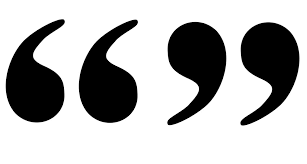 Q23.  Please add anything else you would like to share about your experiences with CLL/SLL or of what CLL/SLL Support does? [Base n=702]
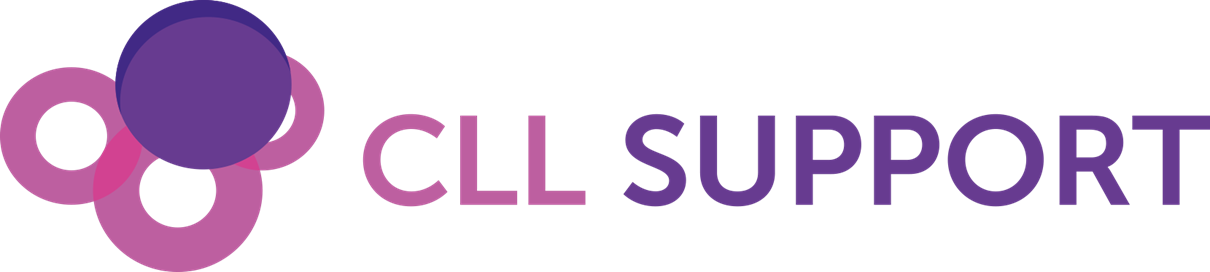 Respondents were engaged with the results
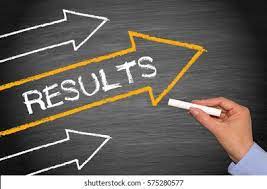 420/702 respondents would like a summary of the findings
226/702 would be interested in volunteering for any further research, trials or studies to improve the care of people with CLL 
216/702 would be happy to be involved in any follow up calls or forum to improve care for people with CLL
174/702 would like more guidance and advice on the latest CLL treatment and care
Q23.  Please add anything else you would like to share about your experiences with CLL/SLL or of what CLL/SLL Support does? [Base n=702]
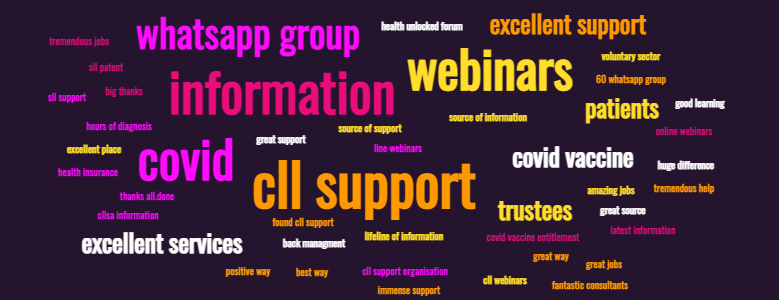 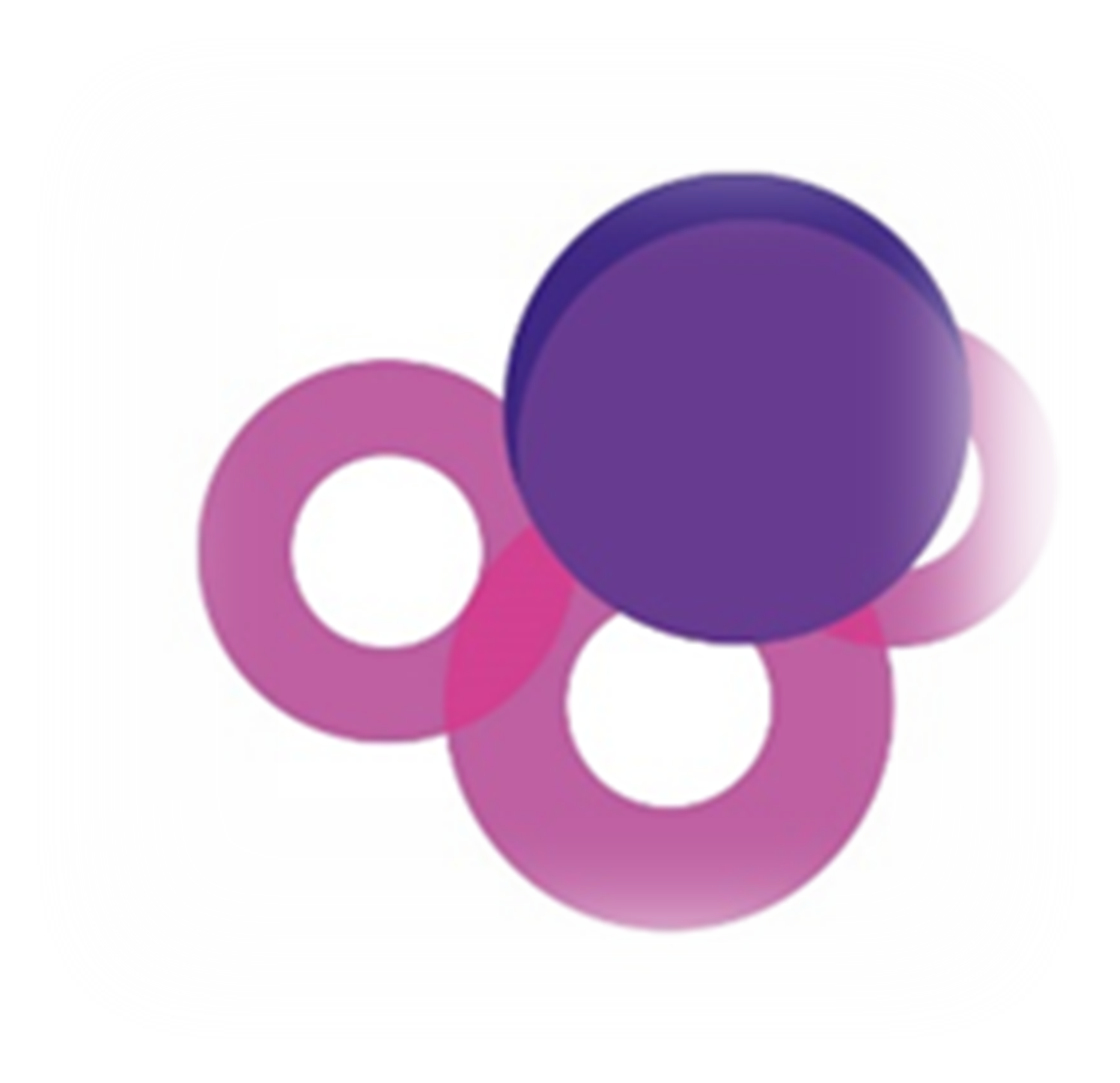 CLL Support is very grateful to Dr Bee Laird of GWB Research Ltd and to Keith Miller at Research Interactive for their help with this survey